Chapter 13 & 14 The Marketing Mix: Price & Promotion
1
2
3
4
5
6
informative advertising
The process of organising the shop/firm to maximise the volume of sales
people who are potential buyers of a product or service
Celebrity endorsement
Buy One Get One Free
marketing budget
1
10
3
12
5
7
advertising or promotion which is trying to persuade the consumer that they really need the product
7
Product placement
8
sales promotion
9
An event organised by the business to promote it image through charitable work
10
persuasive advertising
11
incentives such as special offers or special deals aimed at consumers to achieve short-term increases in sales
12
2
8
4
11
2
4
The place where the product is being sold
13
advertising where the emphasis of advertising or sales promotion is to give full information about the product
14
target audience
15
Merchandising
16
Where branded products are placed in television programmes, movies or music videos
17
BOGOF
18
6
1
3
10
8
7
Promoting a good image for the company
19
Charity Event
20
is a financial plan for the marketing of a product or product range for a specified period of time
21
Point-of-sale Display
22
Public relations
23
Paying a celebrity to wear or use a branded product
24
9
11
5
6
9
12
tekhnologic
Show All
Hide All
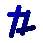 [Speaker Notes: Click on a number to make the square disappear.
Click on the text underneath to replace the number.
Click on hide all to reveal all the text.
Click on show all to show all the numbered squares.]
Enter your title here
1
2
3
4
5
6
Enter your text here
Enter your text here
Enter your text here
Enter your text here
Enter your text here
Enter your text here
Enter your text here
7
Enter your text here
8
Enter your text here
9
Enter your text here
10
Enter your text here
11
Enter your text here
12
Enter your text here
13
Enter your text here
14
Enter your text here
15
Enter your text here
16
Enter your text here
17
Enter your text here
18
Enter your text here
19
Enter your text here
20
Enter your text here
21
Enter your text here
22
Enter your text here
23
Enter your text here
24
tekhnologic
Show All
Hide All
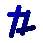 [Speaker Notes: Click on a number to make the square disappear.
Click on the text underneath to replace the number.
Click on hide all to reveal all the text.
Click on show all to show all the numbered squares.]
Enter your title here
Enter your text here
1
2
3
4
5
6
Enter your text here
Enter your text here
Enter your text here
Enter your text here
Enter your text here
Enter your text here
7
Enter your text here
8
Enter your text here
9
Enter your text here
10
Enter your text here
11
Enter your text here
12
Enter your text here
13
Enter your text here
14
Enter your text here
15
Enter your text here
16
Enter your text here
17
Enter your text here
18
Enter your text here
19
Enter your text here
20
Enter your text here
21
Enter your text here
22
Enter your text here
23
Enter your text here
24
tekhnologic
Show All
Hide All
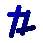 [Speaker Notes: Click on a number to make the square disappear.
Click on the text underneath to replace the number.
Click on hide all to reveal all the text.
Click on show all to show all the numbered squares.]